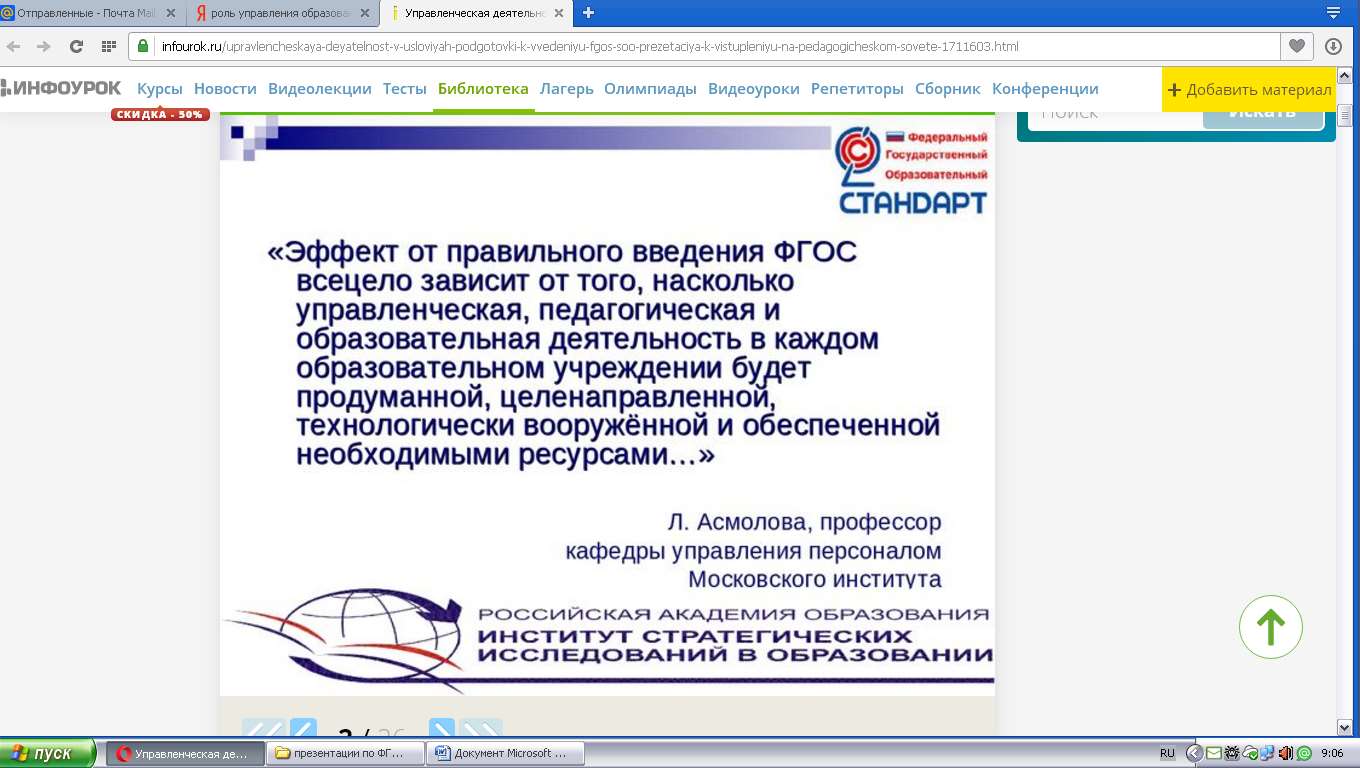 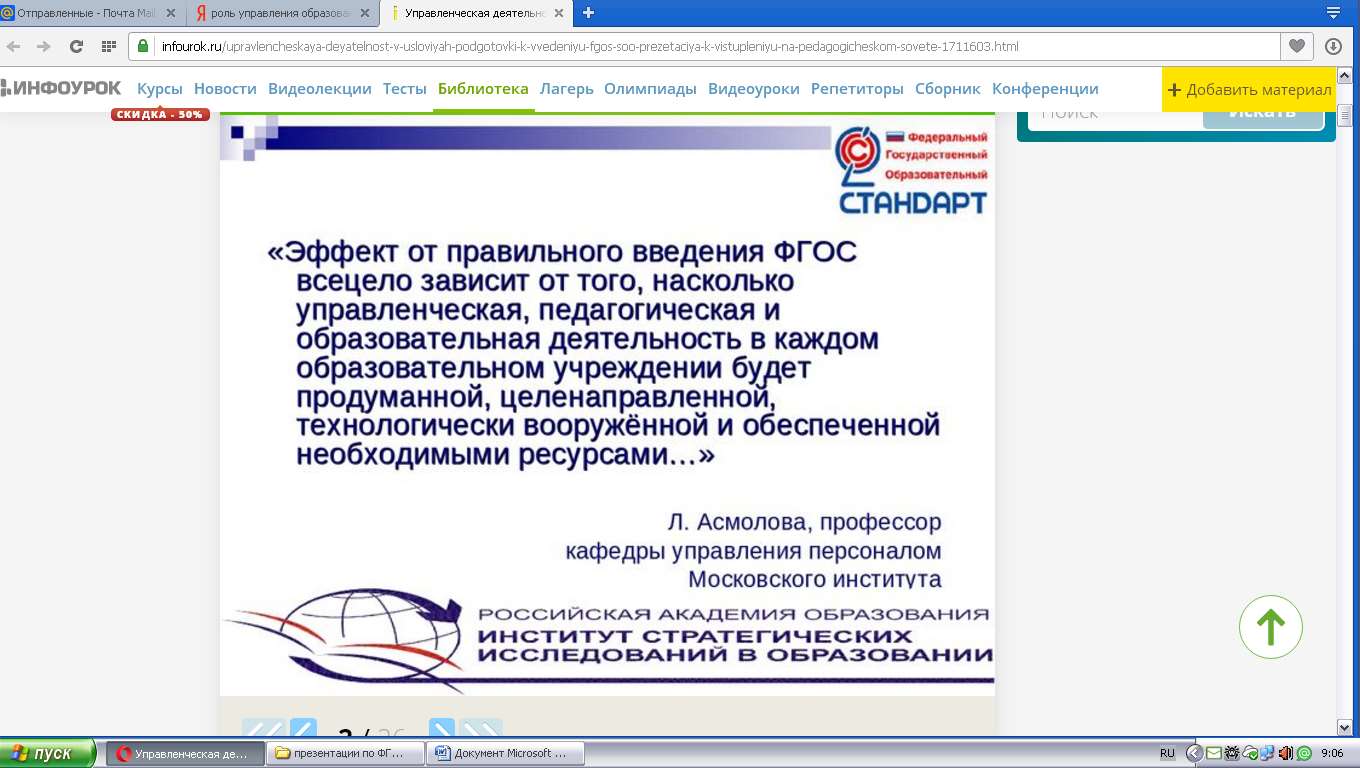 Введение ФГОС СОО
Статья 10. Структура системы образования

Дошкольное образование
Начальное общее образование  Основное общее образование
Среднее общее образование

Статья 11. Федеральные государственные образовательные

ФГОС ДО приказ Минобрнауки РФ от 17.10.2013 № 1155
ФГОС НОО приказ Минобрнауки РФ от 06.10.2009 № 373  ФГОС ООО приказ Минобрнауки РФ от 17.12.2010 № 1897
ФГОС СОО приказ Минобрнауки РФ от 17.05.2012 № 413
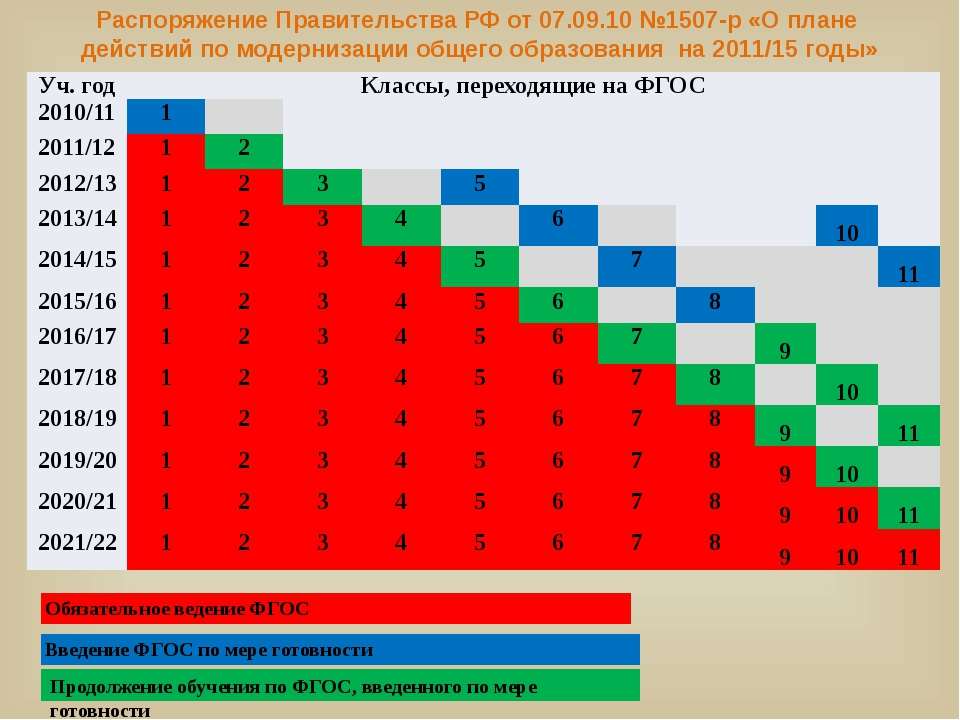 №8
№18
развитие интереса к познанию  и творческих способностей
обучающегося
дальнейшее становление и  формирование личности  обучающегося
Среднее общее  образование  направлено на:
формирование навыков  самостоятельной учебной  деятельности на основе  индивидуализации и
профессиональной ориентации
содержания среднего общего
образования
подготовку обучающегося к
жизни в обществе,
самостоятельному жизненному  выбору, продолжению
образования и началу
профессиональной
деятельности
ФГОС: Сегодня – в «Завтра»
Школа 2008
Инструмент обеспечения баланса целей личности, общества и государства  в образовании.
Школа 
2020
Быстро меняющийся мир
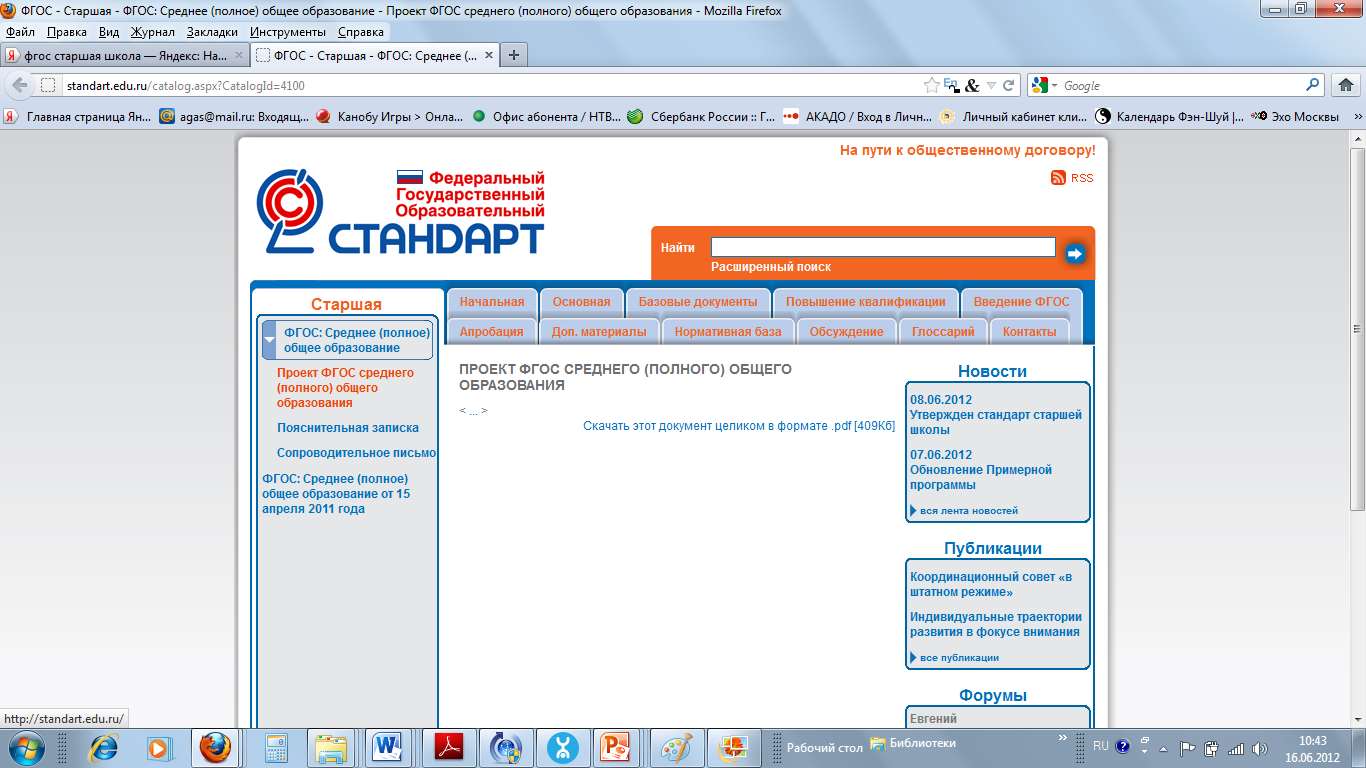 Преемственность
 и развитие
«Завтра»: 
глобализация 
гиперконкуренция
 сверхбыстрая смена технологий
 интернет 
социальная самоорганизация
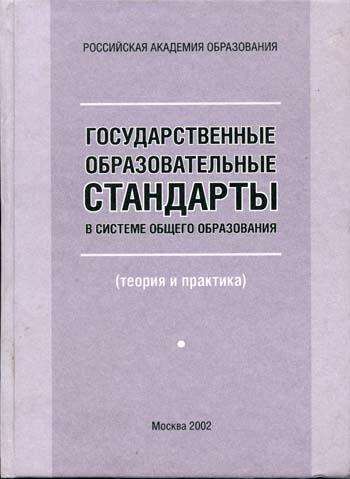 Цели ФГОС	СОО
Результаты освоения основной образовательной программы должны
обеспечивать возможность дальнейшего успешного профессионального  обучения или профессиональной деятельности;
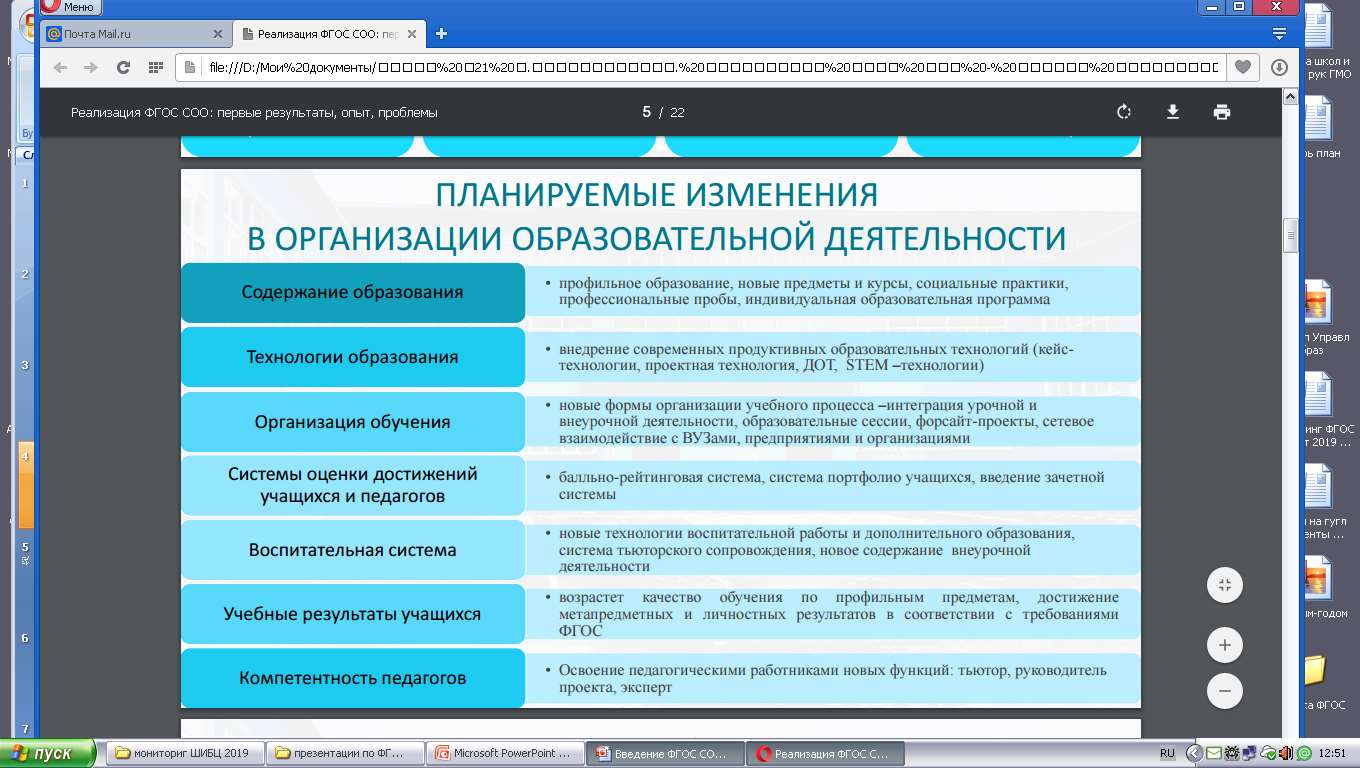 Нормативно-правовое обеспечение
ФЗ Статья 30. Локальные нормативные акты, содержащие
нормы, регулирующие образовательные отношения
2. Образовательная организация принимает локальные нормативные акты по основным вопросам организации и  осуществления образовательной деятельности, в том числе регламентирующие

правила приема обучающихся
режим занятий обучающихся
формы, периодичность и порядок текущего контроля успеваемости и промежуточной аттестации обучающихся
порядок и основания перевода, отчисления и восстановления обучающихся
порядок оформления возникновения, приостановления и прекращения отношений
между образовательной организацией и обучающимися и (или) родителями несовершеннолетних обучающихся
Внести изменения в следующие документы  (или разработать):
пакет локальных актов и рекомендации по организации внеурочной деятельности обучающихся
пакет локальных актов и рекомендации по организации контроля текущей успеваемости обучающихся,  промежуточного и итогового контроля,  комплексного оценивания, мониторинга результатов
обучающихся по освоению ООП (метапредметные, предметные, личностные результаты)

материалы,	регламентирующие права и обязанности участников образовательных отношений
пакет документов по организации групповой и индивидуальной образовательной деятельности  обучающихся, проектной деятельности, тьюторского сопровождения
пакет документов, регламентирующих партнерские взаимоотношения, сетевое и дистанционное образование
ФГОС СОО п.22 Требования к кадровым условиям реализации
ООП среднего	общего образования
Создание кадровых условий	введения и реализации ФГОС СОО
Должны быть созданы условия для:

реализации электронного обучения, применения дистанционных  образовательных технологий, сетевого взаимодействия для восполнения  недостающих кадровых ресурсов
оказания постоянной научно-теоретической, методической и  информационной поддержки педагогических работников,
использования инновационного опыта
стимулирования непрерывного повышения уровня квалификации
педагогических работников, использования ими современных  педагогических технологий
выявления, развития и использования потенциальных возможностей
педагогических работников
осуществления мониторинга результатов педагогического труда
Особенности требований к материально-техническим  и информационным условиям
Усилены требования к школьной инфраструктуре, оборудованию,  информационной образовательной среде
условия  должны
обеспечивать  возможность
ОО должны
иметь
       Учебные кабинеты с АРМ
информационно-
библиотечные
учителя и ученика и  помещения для  проектной, учебно-  исследовательской,  внеурочной
деятельности
реализации ООП,
достижения требований
	к результатам
центры с медиатекой
лаборатории, мастерские,  цеха в соответствии
с профилями обучения
осуществления  управления:
взаимодействие,  мониторинги,
анализ, планирование
полные комплекты  оснащения и оборудования  всех предметных областей
и внеурочной деятельности
цифровые
образовательные  ресурсы, ИКТ
оборудование,  коммуникационные  каналы, технологии
выполнения  СанПиН
актовые, спортивные и  хореографические залы,  спортивные сооружения
Ориентиры: профильное образование, реализация  индивидуальных учебных планов, дистанционное, сетевое образование
Критерии готовности информационных  условий ОО  к реализации ФГОС:
Обеспечен свободный доступ в Интернет для педагогов и обучающихся
Обеспечен доступ в сеть с использованием технологии Wi-Fi

Наличие электронного классного журнала
Наличие электронного дневника учащегося

Используется  Интернет-сайт для публикации и размещения детских образовательных продуктов (система электронного портфолио)

Создана и функционирует площадка для диалога между участниками образовательного процесса 

Наличие результатов изучения мнения родителей  по вопросам введения новых стандартов

Наличие в Публичном отчете ОО раздела, содержащего информацию о ходе введения ФГОС
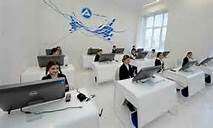 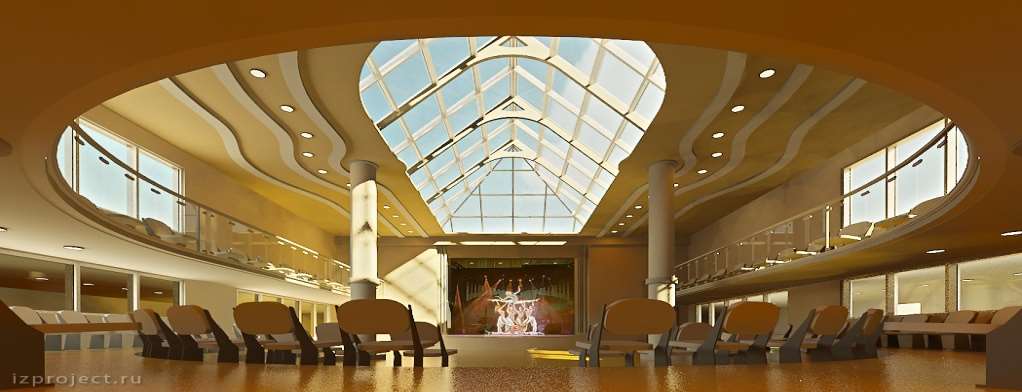 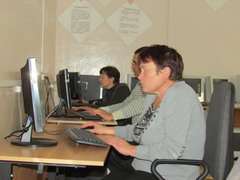 В учебном плане должно быть предусмотрено выполнение обучающимися
 индивидуального проекта
Общими для включения во все учебные планы являются учебные предметы:
"Русский язык",
"Литература", 
"Иностранный язык", "Математика", 
"История" (или "Россия в мире"), 
"Физическая культура", "ОБЖ",
"Астрономия"
Организационный раздел ООП. Учебный план
Внеурочная деятельность
Направления развития личности
социальное
интеллектуальное
общекультурное
спортивно-
оздоровительное
духовно-
нравственное
П
А
Р
Т
Н
Е
Р
Ы
научные 
общества
до 700 часов за 
два года обучения
273-ФЗ  Статья 15. 
Сетевая 
форма
 реализации образовательных программ
Профессио-нальные пробы
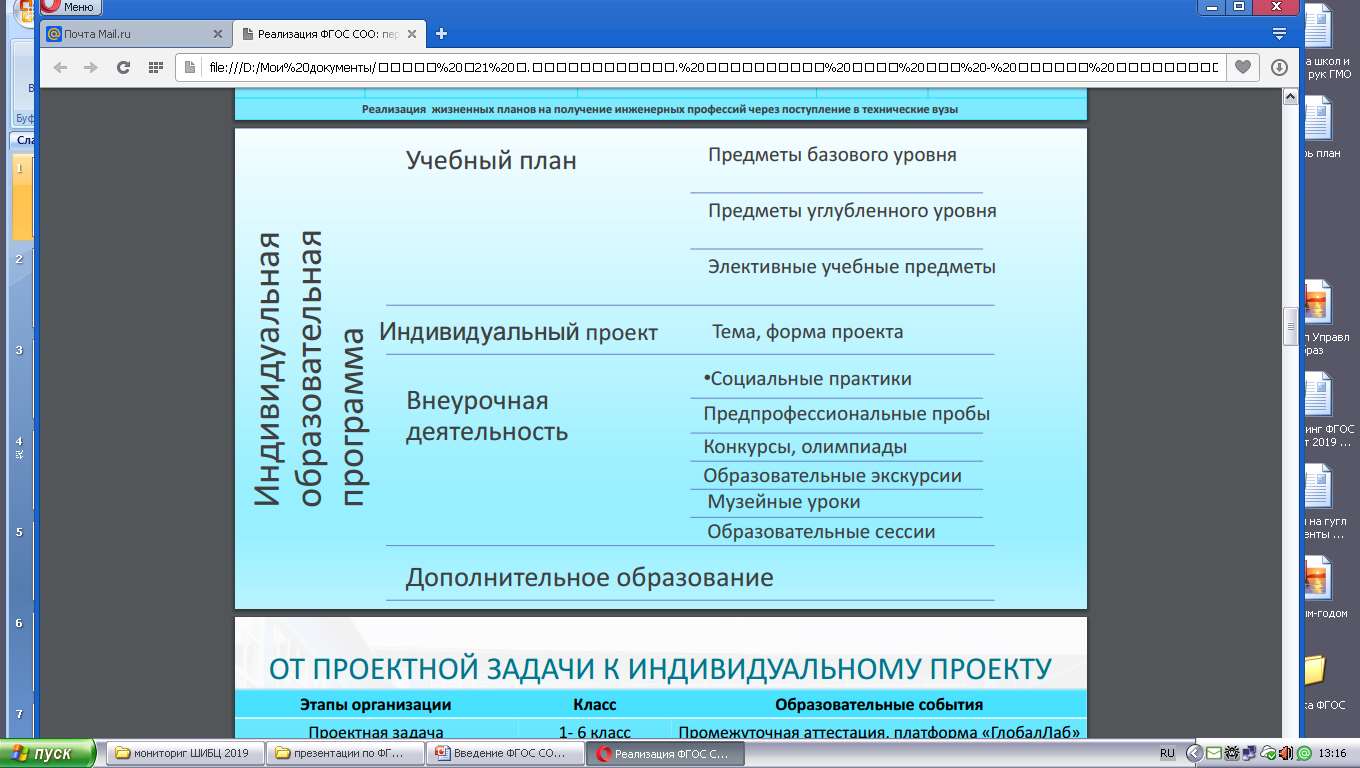 ТЬЮТОРСКОЕ СОПРОВОЖДЕНИЕ
ФГОС п.23 Финансовые условия реализации основной образовательной программы